High Quality Training Outcomes in an Age of Digital Natives
Bruce Heesterman
CEO
PROUDLY NZ BASED SINCE 1992
9
INDUSTIRES
800,000
EXAMS
25
COUNTRIES
2
Aviation is big, its important, its growing and it is changing
3
“As long as air travel cannot do without pilots and other air and ground personnel, their competence, skills and training will remain the essential guarantee for efficient and safe operations”   
ICAO
4
“Intelligent mobility will have a profound impact on the way we move people and goods around the globe” 
Cranfield University
5
Digital natives think and learn differently
6
The oldest Generation Alpha is now 5-6 years old and like their parents are digital natives and they may already be just a bit cleverer than you. (ask them to fix your iPad next time!)
7
Using aircraft that are startlingly different than even ten years ago, they encounter training that is, at best, only a partially automated copy of that invented decades ago At worst, it is “steam driven” with a few digital embellishments
8
If we want good talent as an industry we must adapt our training approach away from boring PowerPoints delivered by instructors who would rather be flying
9
Augment reality
Agile engagement
Gamification
Disintermediated training
Aviation English
AI exams
Outsourcing
BYOD
MOOC’s
10
For nearly 26 years Aspeq has designed and delivered high stakes aviation exams Now present in 25 nations delivering securely and on time to meet growing demandBespoke examination and licencing software to digitalise NAA services globally
11
Industry practitioners of the future will be digital natives, who will have trained in ways that most of us did not, on aircraft that most of us have not flown, with technology that is radically different to what we know (and love)
12
What is AOPA’s contemporary issue for digital natives?Is the RPAS software developer the pilot of the future?
13
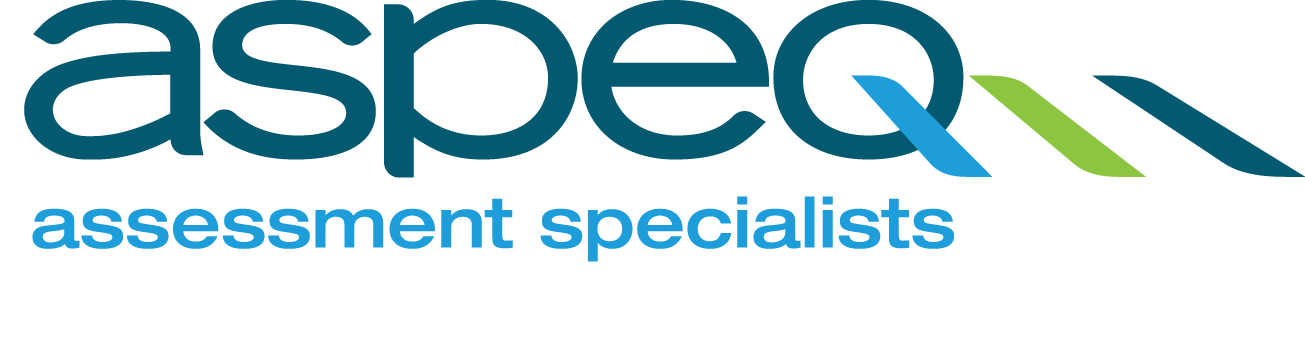